স্বাগতম
পরিচিতি
এম .সাখাওয়াত হোসেন 
সহকারি শিক্ষক (ব্যবসায় শিক্ষা ) 
মোক্তাল হোসেন উচ্চ বিদ্যালয় ,চল্লিশা, সদর ,নেত্রকোনা 
shakhawath747@gamil.com 
01734475103     01917636486
শ্রেণিঃনবম ও দশম   
 বিষয়ঃফিন্যান্স ও ব্যাংকিং 
পাঠ শিরোনামঃ অর্থের সময় মূল্য 
অধ্যায়ঃ তৃতীয় 
সময় : 
তারিখ :
আজকের পাঠ
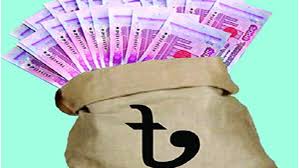 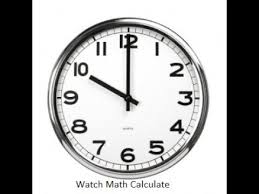 অর্থের সময় মূল্য
শিখনফল
পাঠ শেষে  শিক্ষার্থীরা -
০১। অর্থের সময় মূল্য ধারণা ব্যাখ্যা করতে পারবে।
০২।  অর্থের বর্তমান মূল্য ও ভবিষ্যৎ মূল্যের মধ্যে সম্পর্ক নির্ণয় করতে পারবে।
০৩। প্রকৃত সুদের হার নির্ণয় করার পদ্ধতির অনুশীলন করতে পারবে।
০৪। ঋনের কিস্তি নির্ণয় করার পদ্ধতি বিশ্লেষণ করতে পারবে।
অর্থের সময় মূল্যের ধারণা
সুদের হার
সময়
মূল্যস্ফীতি
সময়ের সাথে অর্থের মুল্যের পরিবর্তন হয়
অর্থের সময় মূল্যের প্রভাব
মাটির ব্যাংক
বাণিজ্যিক ব্যাংক
বিনিয়োগের ক্ষেত্র
সঞ্চয়পত্র
নিচের চিত্রগুলো লক্ষ কর
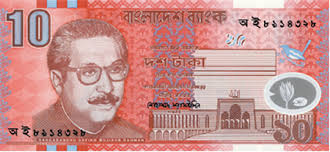 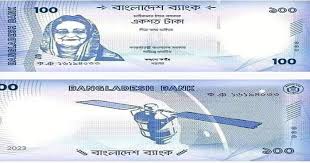 এখনকার ১০০ টাকা
আগামী বছরের ১১০ টাকা অর্থের সময়মূল্য অনুযায়ী সমান মূল্য বহন করে ।
অর্থের সময়মূল্যের গুরুত্ব
প্রকল্প মূল্যয়ন ( মূলধন বাজেটিং পদ্ধতির মাধ্যমে দীর্ঘমেয়াদি প্রকল্প মূল্যায়ন করা হয়।)
সুযোগ ব্যয় ( কোনো একটি প্রকল্পে বিনিয়োগ করলে অন্য প্রকল্পে অর্থ বিনিয়োগের সুযোগ ত্যাগ করতে হয়। )
ঋণ গ্রহণ সিদ্ধান্ত (ঋণ গ্রহণের আগে ঋণের কিস্তি পরিশোধ ক্ষমতা যাচাই করা হয় ।)
অর্থের ভবিষ্যৎ মূল্য
ভবিষ্যৎ মূল্য= বর্তমান মূল্য(১+সুদের হার)
অথবা, FV= PV(1+i)
বাৎসরিক মেয়াদ
N
এখানে ,
FV=ভবিষ্যৎ মূল্য 
PV=বর্তমান মূল্য 
i=সুদের হার /বাট্রার হার 
N=সময় /মেয়াদকাল
বর্তমানে ১০০ টাকা ১ বছর পরের ভবিষ্যৎ মূল্য 

ভবিষ্যৎ মূল্য= ১০০(১+ ০.১০) 
১০০×১.১০ 
=১১০টাকা
একক কাজ
অর্থের সময়মূল্য নির্ধারণের মূল কারণ কোনটি?
উত্তর
অর্থের সময়মূল্য নির্ধারণের মূল কারণ  সুদের হার।
বর্তমান মূল্য
.
ভবিষ্যৎ মূল্য
এখানে, 
PV=বর্তমান মূল্য 
FV=ভবিষ্যৎ মূল্য 
i=সুদের হার /বাট্রার হার 
N=সময়
মেয়াদ
বর্তমান মূল্য =
(১+সুদের হার )
FV
অথবা,PV =
N
(১+i)
সুদের হার ১০% হলে ৫ বছর পরের ১০০টাকার বর্তমান মূল্য কত?
FV
PV=
N
(১+i)
১০০
=৬২. ০৯টাকা
PV=
৫
(১.১০)
ভবিষ্যৎ মূল্য
বছরে একাধিকবার চক্রবৃদ্ধি হয় এমন এককালীন প্রাপ্য বা প্রদেয় অর্থের ভবিষ্যৎ মূল্য নির্ণয়ঃ

FV= PV× ১+
n×m
i
m
যদি তুমি চক্রবূদ্ধি সুদে ১০০ টাকা ব্যাংকে জমা রাখ এবং তুমি জানো বছরে ১২ বার চক্রবূদ্ধি হবে, তবে ১বছর পর তুমি কত টাকা পাবে?
এখানে , বর্তমান মূল্য(PV)=১০০টাকা  
সুদের হার(i) = ১০% 
বছরে চক্রবৃদ্ধি সংখ্যা(m)=  ১২ 
বছরের  সংখ্যা (n) =১বছর 
ভবিষ্যৎ মূল্য (FV) =কত?
১×১২
০.১০
সূত্রে মান বসিয়ে পাই, FV= ১০০ ১+
১২
=১১০.৪৬টাকা (উত্তর)
দলীয় কাজ
সুদের হারের কারণে বর্তমান ও ভবিষ্যৎ সময়ের মধ্যে কিসের পার্থক্য সৃষ্টি হয়?
উত্তর
সুদের হারের কারণে বর্তমান ও ভবিষ্যৎ সময়ের মধ্যে অর্থের মূল্যের পার্থক্য সৃষ্টি হয়।
বর্তমান মূল্য
বছরে একাধিকবার চক্রবৃদ্ধি হয় এমন এককালীন প্রাপ্য বা প্রদেয় অর্থের বর্তমান মূল্য নির্ণয়েঃ
PV= 



 .
এখানে  ভবিষ্যৎ মূল্য(FV )= ৫০০০ টাকা  
সুদের হার(i) = ৮ .৫%  
বছরে চক্রবৃদ্ধি সংখ্যা(m)=  ১২ 
বছরের  সংখ্যা (n) =৫ বছর 
বর্তমান মূল্য (PV ) =কত?
FV
n×m
i
১+
m
৫বছর পর ৫০,০০০ টাকা  পাওয়ার আশায় তুমি বর্তমানে কিছু টাকা জমিয়ে ব্যাংকে রাখতে চাও। একটি ব্যাংক তোমাকে বার্ষিক ১০% হারে সুদ প্রদানের প্রস্তাব দিয়েছে এবং আর একটি ব্যাংক তোমাকে ৯৫% হারে মাসিক চক্রবৃ্দ্ধি প্রস্তাব দিয়েছে।
৫০,০০০
৫০,০০০
সূত্রে মান বসিয়ে পাই, PV=
=
০.০৯৫
৫×১২
৬০
১+
(১০০৭)
১২
৫০,০০০
=
=৩১,১৫২. ৬৪ টাকা (উত্তর)
১. ৬০৫০
প্রকৃত সুদের হার (EAR)
m
EAR=১+
i
সাপ্তাহিক সুদের হার (r) =১% 
বার্ষিক সুদের হার (i)=৫২% 
বছরে চক্রবূদ্ধির সংখ্যা (m)=৫২ 
বছরের সংখ্যা (n)=১ 
প্রকূত সুদের হার (EAR)=কত?
-১
m
গ্রামীণ মহাজন থেকে সাপ্তাহিক ১% হারে চক্রবূদ্ধি সুদে ঋণ গ্রহণ করলে বার্ষিক বা নামিক সুদের হার হয় ৫২ অর্থাৎ বছরে  ৫২%  বার চক্রবূদ্ধি হলে প্রকূত সুদের হার ভিন্ন হয়। সাপ্তাহিক ১% হারে চক্রবূদ্ধির প্রকূত সুদের হার নির্ণয় করা হলোঃ
৫২
. ৫২
উত্তর= ৬৭.৭৬৮%
সূত্রে মান বসিয়ে পাই, EAR= ১+
-১
৫২
৫২
=(১.০১)
-১
=১.৬৭৭৬৮-১ 
=৬৭.৭৬৮%
মূল্যায়ন
জনাব সাইফা স্বল্প বেতনের চাকরিজীবি।তিনি  ফ্রিজ কেনার জন্য “যমুনা ব্যাংক’ থেকে ১৪% সুদে ঋন গ্রহন করেন।চুক্তিতে উল্লেখ থাকে ১৩০০টাকা মাসিক কিস্তিতে ১০ বছর পর্যন্ত এ টাকা পরিশোধ  করতে হবে। 
০১। জনাব সাইফা ‘র  ক্রয়কূত ফ্রিজটির বর্তমান মূল্য কত?
(ক) ৮১,৭৭০টাকা  (খ) ৮২,৩৭২টাকা 
(গ) ৮৩,৭২৭টাকা (ঘ) ৮৪,৮৭৫টাকা 
০২। জনাব সাইফা “যুমনা ‘ব্যাংক থেকে যে সুবিধা পেয়েছেন তা মূলত       i.এসএমই ঋণ পলিসির অন্তর্ভূক্ত  
ii.ভোক্তা ঋণ পলিসির অন্তর্ভূক্ত           ii.  গাহক সেবার অন্তর্ভুক্ত 
নিচের কোনটি সঠিক? 
(ক) i ও  ii             (খ) i ও iii

(গ) ii ও  iii     (ঘ) i,ii ও iii
সুদা
বাড়ির কাজ
সুদাসলের উপর প্রদান করা হয় কোনটি ?
ধন্যবাদ